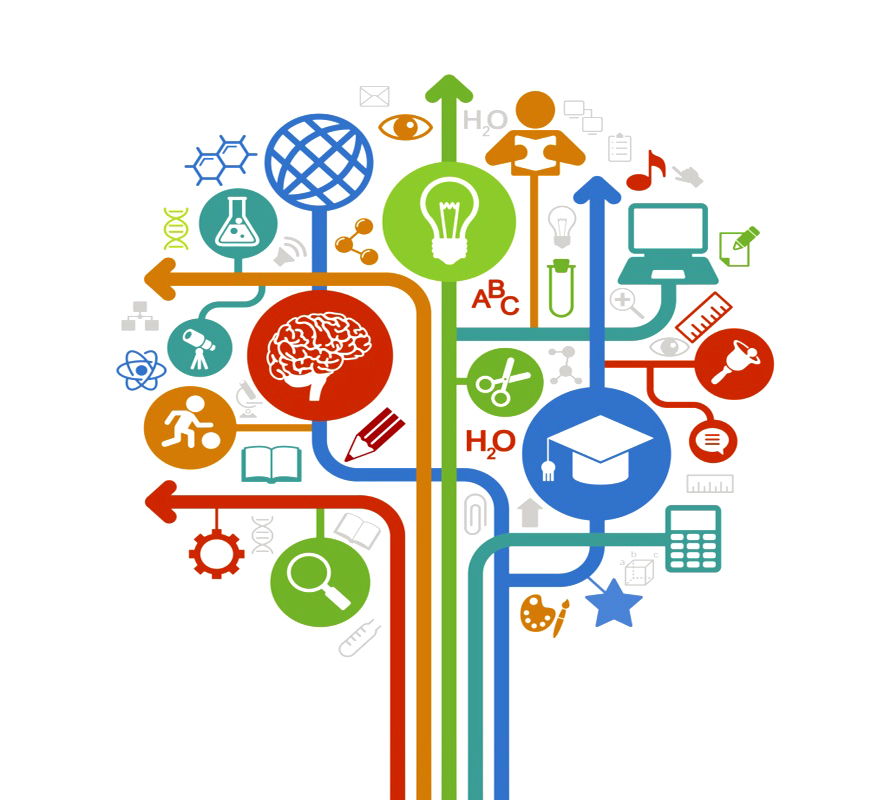 Использование Интернет-ресурсов в работе по формированию и развитию естественно-научной грамотности обучающихся (банк заданий по функциональной грамотности РЭШ).
Зяблицкая В.В., учитель математики и информатики МОУ «Турочакская СОШ им. Я. И.Баляева»
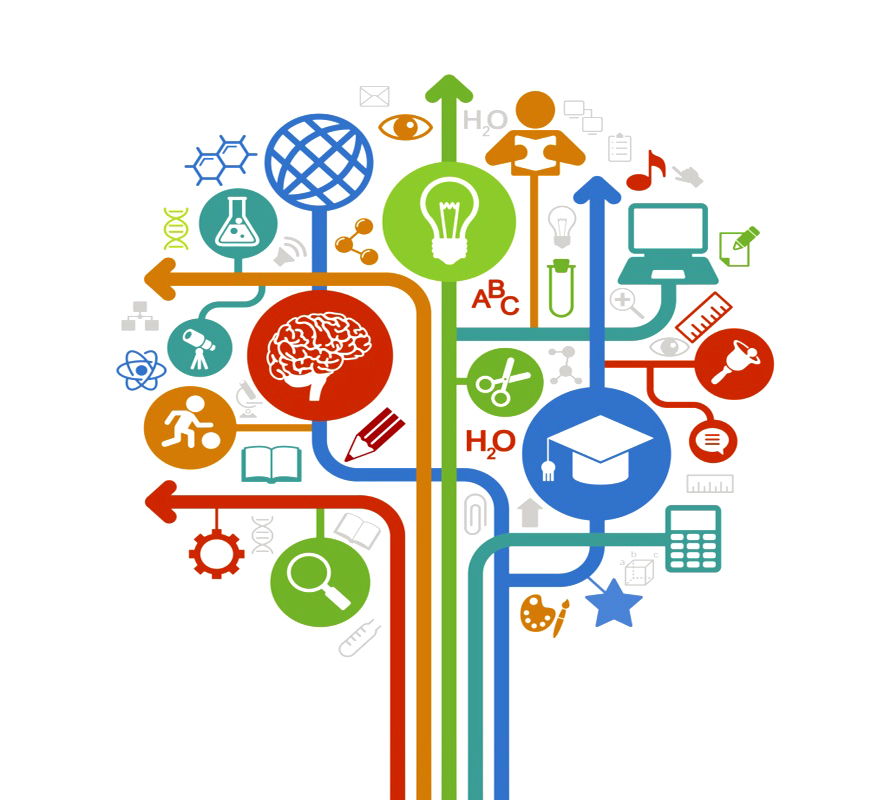 Формирование функциональной грамотности учащихся – одна из основных задач современного образования. Согласно указу президента «О национальных целях и стратегических задачах развития Российской Федерации на период до 2024 года» Россия должна войти в десять лучших стран мира по качеству общего образования.
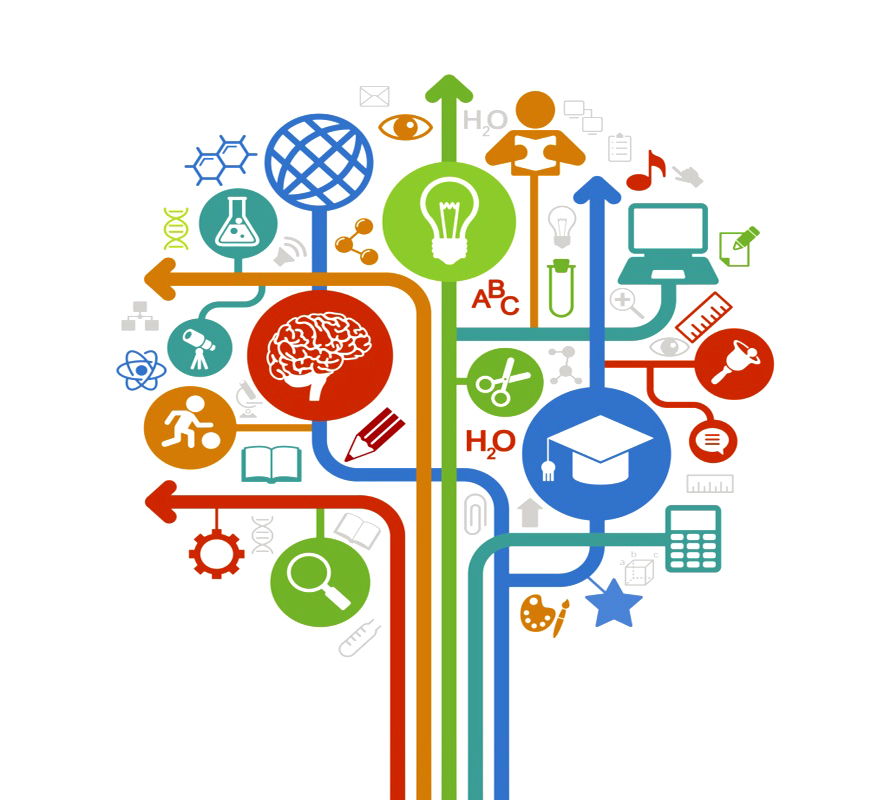 Функциональная грамотность – способность человека вступать в отношения с внешней средой, быстро адаптироваться и функционировать в ней.
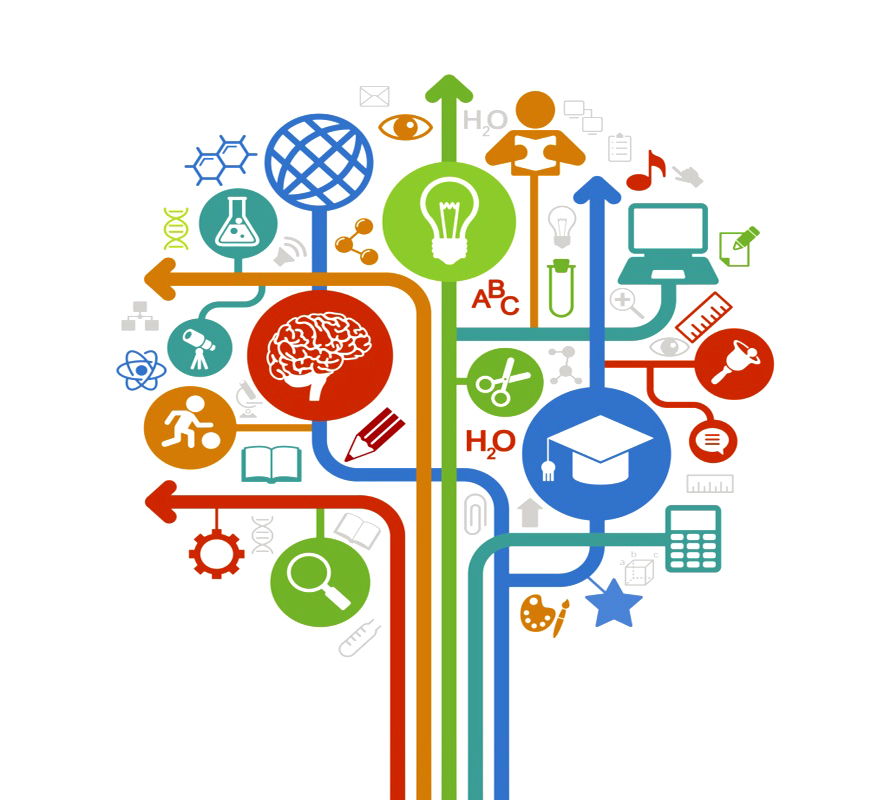 Виды функциональной грамотности.
Читательская грамотность
Математическая грамотность
Естественнонаучная грамотность
Финансовая грамотность
 Глобальные компетенции.  
Креативное мышление.
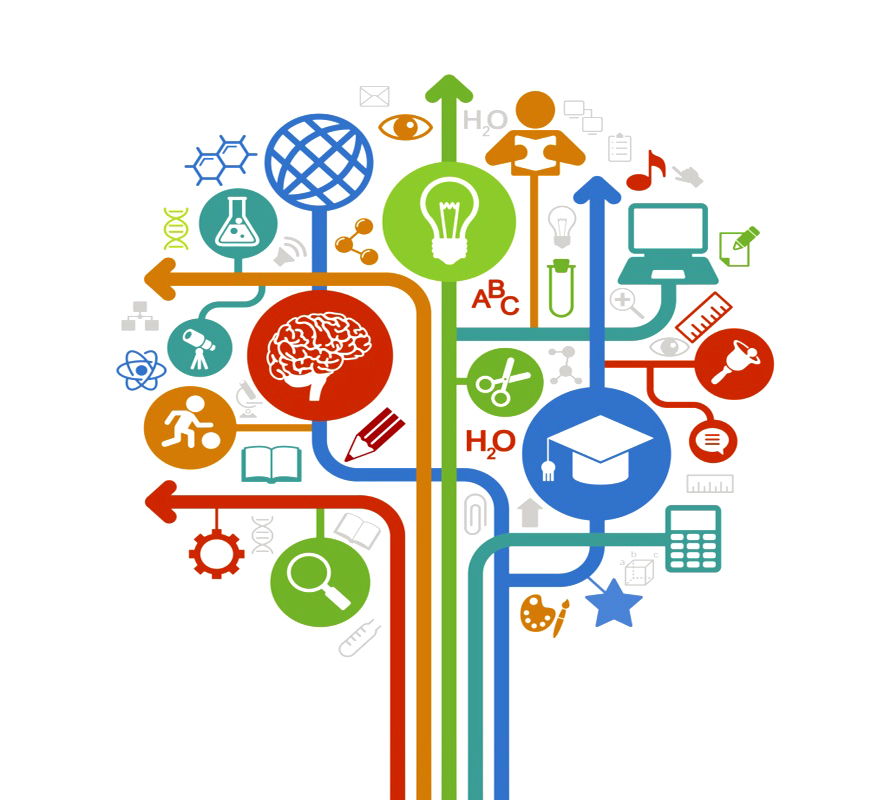 Естественнонаучна грамотность — это способность человека занимать активную гражданскую позицию по вопросам, связанным с естественными науками, и его готовность интересоваться естественнонаучными идеями.
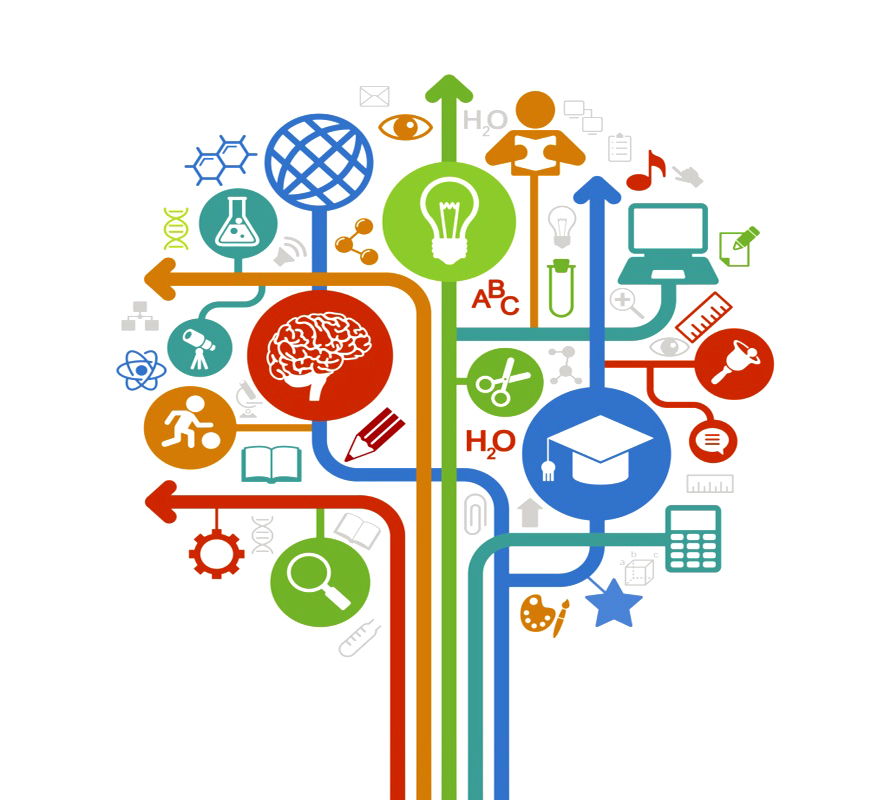 Естественно-научная грамотность проверяет компетенции:
1. Научное объяснение явлений
Применить соответствующие естественнонаучные знания для объяснения явления
Распознавать, использовать и создавать объяснительные модели и представления
Делать и научно обосновывать прогнозы о протекании процесса или явления
Объяснять принцип действия технического устройства или технологии
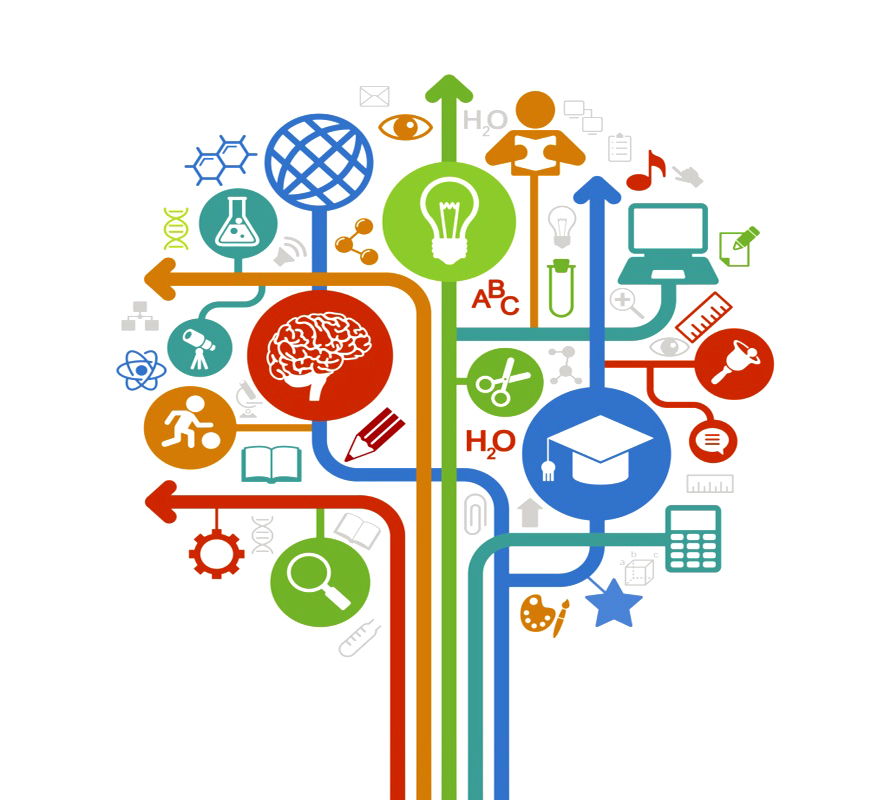 2.	Понимание особенностей естественнонаучного исследования
Распознавать и формулировать цель данного исследования
Предлагать или оценивать способ научного исследования данного вопроса
Выдвигать объяснительные гипотезы и предлагать способы их проверки
Описывать и оценивать способы, которые используют учёные, чтобы обеспечить надёжность данных и достоверность объяснений
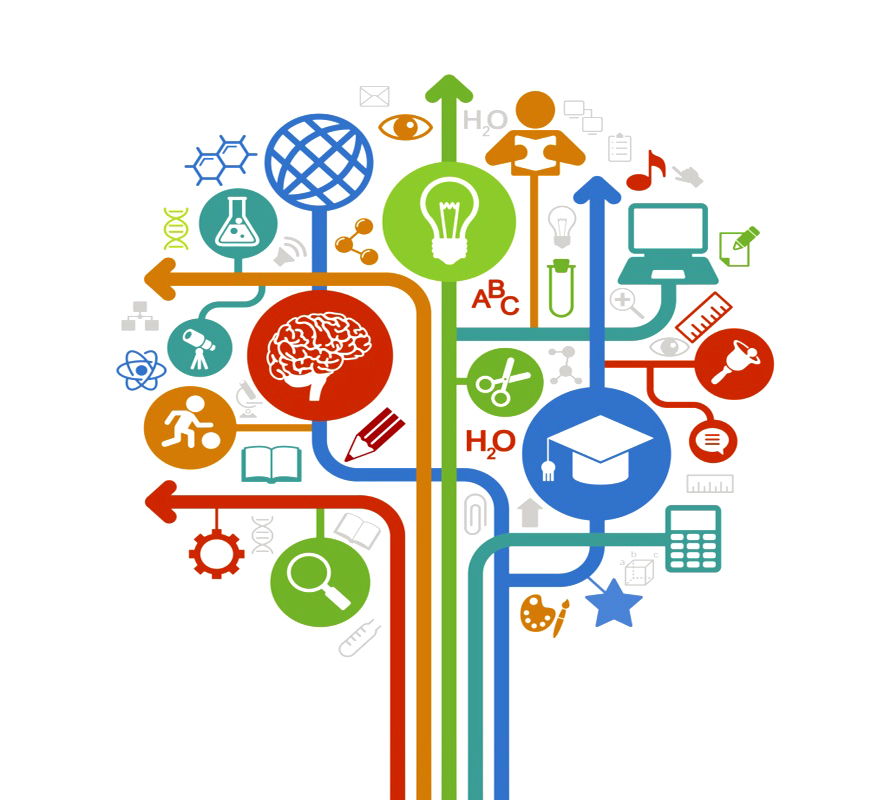 3.	Интерпретация данных и использование научных доказательств для получения выводов
Анализировать, интерпретировать данные и делать соответствующие выводы
Преобразовывать одну форму представления данных в другую
Распознавать допущения, доказательства и рассуждения в научных текстах
Оценивать c научной точки зрения аргументы и доказательства из различных источников
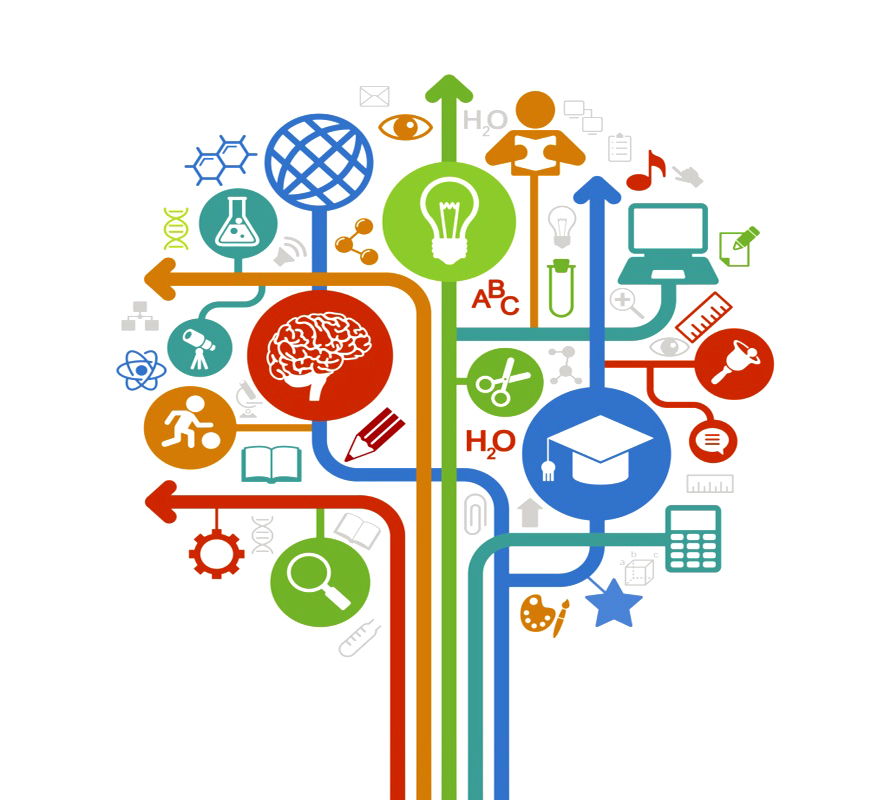 РЭШ 
(Российская Электронная Школа)

https://resh.edu.ru/